The challenge in Recruitment and Retention of Teachers
Sofia 21 December 2012

Martin Rømer, European Director - ETUCE
Recruitment and retention
Why are someone becoming a teacher ?

Mainly because he/she like to work with children
The flexibility in the job
Attraction of teachers
Retention / drop out
Why somebody leaving the job as a teacher ?
Teacher retention factors
Social partners involved in policy development to retain teachers?
Yes = 10 countries; No = 11 countries
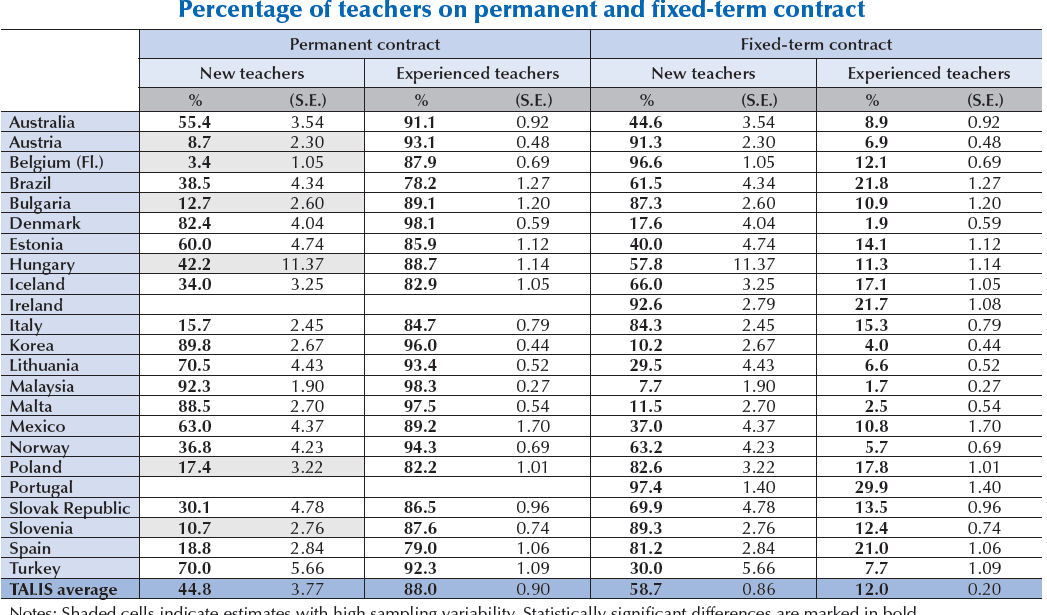 Demographic time bomb
Population decline of 7 % 2001-2011 
Fertility rate < 1,5 children 
Mortality rate 15/1000
Birth rate 10/1000 
1/3 of all pregnancies are aborted
> age 15 : 14 %
< age 60: 25 %
Working people 1/3 less of people retired already
Today's age 30-40 double of age 10-20
Key challenges & opportunities
Teacher shortages: ageing population (projected shortages), gender balance, subject-specific teachers
(Young) teachers leaving profession early on/attraction: low salaries, working conditions, career perspective & status, stress
Crisis – delivery quality public services: austerity measures in public sectors, limited collective bargaining, frozen salaries, unfilled vacancies
Initiatives to develop well-qualified teachers: (i) setting standards for education level & training (Master); training relevant to subject needs (e.g. math, science, ICT
Recruiting ‘highest’ qualified (prospective) teachers
Continued professional development
Mobility (recognised recruitment) between sectors, countries, states
Developing social dialogue
Especially young teachers
Best qualified
Practise during Study – getting expectations right
Induction period
Continuous peer support
Adequate salary 
Job security
Stress
Early unionising
Thank you

     www.csee-etuce.org